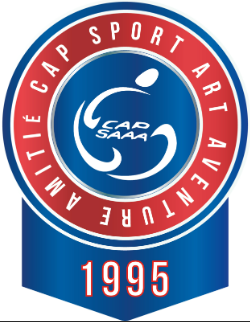 Evènement Cap rallye !
Devenez Bénévole!! Organisation d’un 
Grand Rallye citoyen 
à Plaisir 
le Jeudi 1 Juin 2023 
en partenariat avec l’association CAP SAAA en encadrant une équipe de 6 collégiens.
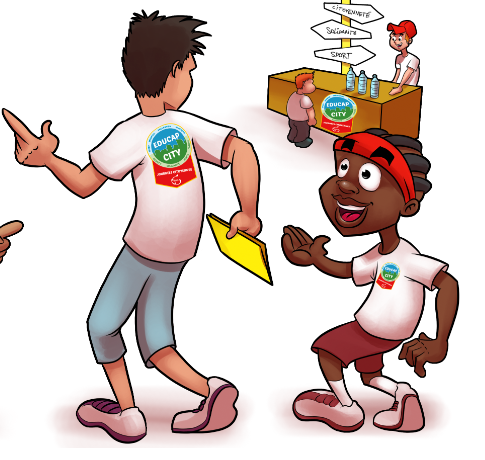 Vous êtes intéressé?
 Envoyez votre CV et quelques lignes de  motivation par mail.
Cap.rallye2023@gmail.com
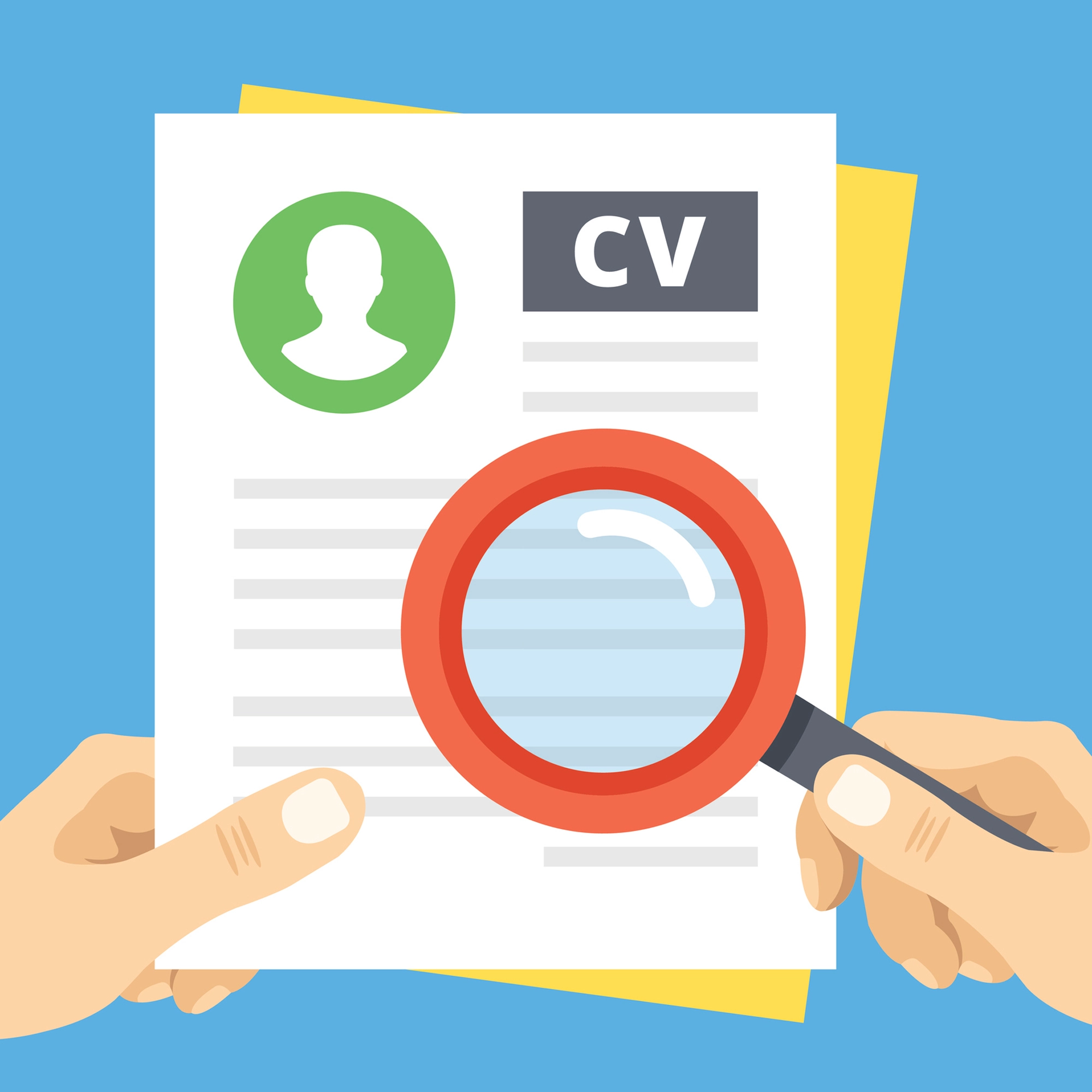 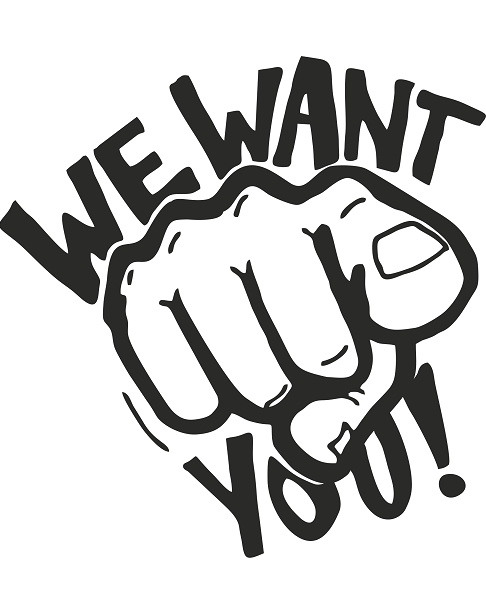 Cap Rallye recrute
Profil recherché : bénévole 
Mission : encadrer une équipe de 6 collégiens 
Date : jeudi 1er juin
Rémunération : le plaisir de participer à un projet et de voir gagner votre équipe
Expérience souhaitée : encadrant en souplesse, bienveillant ferme
Postulez en envoyant votre CV et quelques lignes de motivation au cap.rallye2023@gmail.com
Ou en les déposant dans l’urne à la Vie scolaire